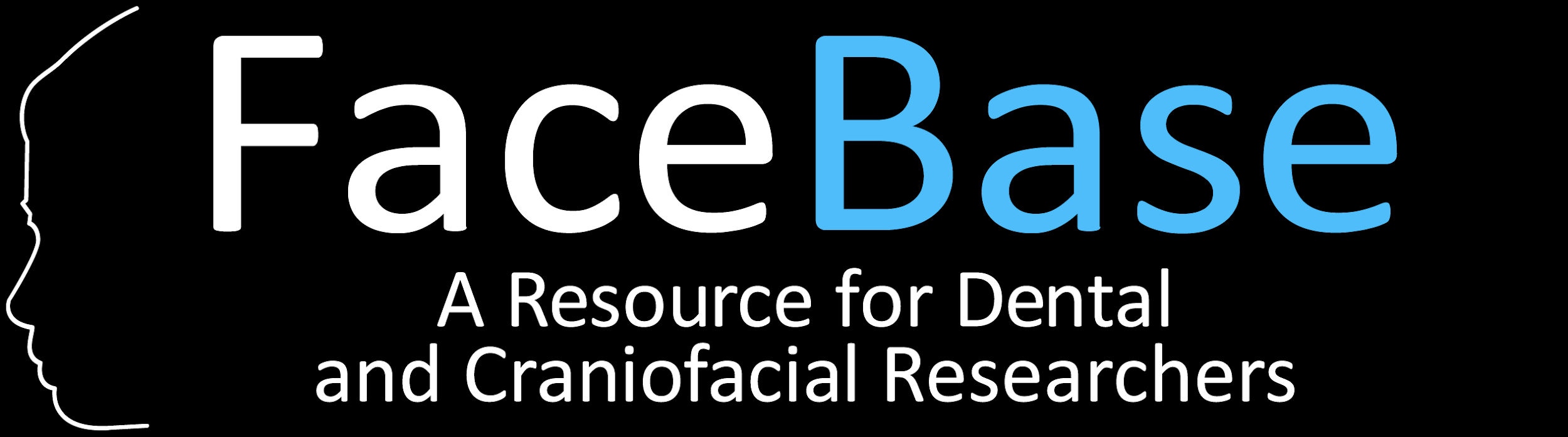 FaceBase Support for NIH’s Data Management and Sharing Policy
FaceBase 2024 Bootcamp for Users and Contributors
Planning for Data Management – Why bother?
Comply with new (2023) NIH Data Management and Sharing Plan requirements
Ensure data is reusable
Standard data formats
Rich metadata
Standard ontologies
Understand and budget for the required level of effort
Data Type
Identifying data to be preserved and shared
Related tools, software & code
Tools and software needed to access and manipulate data. If needed specify how they can be accessed
Standards
Standards to be applied to scientific data and metadata
Elements of a DMS Plan
Data preservation, access & timelines
Repository to be used, persistent unique identifier, and when/ how long data will be available
Access, distribution, reuse consideration
Description of factors for data access, distribution, or reuse
Oversight of data management and sharing
Plan compliance will be monitored/ managed and by whom
‹#›
See NOT-OD-21-014 for more information (slide courtesy of Alicia Chou)
[Speaker Notes: The elements of a DMS Plan cover the full research process, from data generation to data management to data preservation and distribution.

There are 6 elements
Data Type: Identifying data to be preserved and shared (e.g., imaging data, genomic data, survey data, electronic health records, etc.)

Related tools, software & code: Tools and software needed to access and manipulate data. If needed specify how they can be accessed (e.g., open source)

Standards: Standards to be applied to scientific data and metadata (i.e., data formats, data dictionaries, unique IDs, definitions, etc.)

Data preservation, access & timelines: Repository to be used, persistent unique identifier, and when/ how long data will be available (Will talk more about this in next slide)

Access, distribution, reuse consideration: Description of factors for data access, distribution, or reuse (e.g., disease specific limitations, de-identification, use limitations)

Oversight of data management and sharing: Plan compliance will be monitored/ managed and by whom]
Planning for Data Management and Sharing
Write DMS plan
Estimate data size
Align metadata terms with FaceBase ontologies
Plan data types and formats
Decide on metadata types
Work out pre-upload operational procedures
Data Management Considerations
When, and how often, will you upload your data?
We encourage uploads early and often
But you’ll need to have collected some data before it’s approved for FaceBase
How will you manage your data before it’s uploaded?
How will you organize your data and metadata before you upload?
Do you have space for it?
Do you have security and backup policies in place?
Will you need to do any preprocessing?
Does this involve tools you’ll develop yourself?
If so, will you make it available on an open-source repository like github?
FaceBase-Specific Considerations
The FaceBase repository currently supports certain:
Data Types
File Formats
Metadata elements
Expressed in specific ontologies
If you have data/metadata that doesn’t quite fit this model, talk to us!
Data Planning
Choose a data repository – is FaceBase the right fit?
FaceBase mission
FaceBase data priorities
Consider some data issues
Data types and formats
Metadata types and ontologies
Pre-upload data management
Write data management plan
Some parts only you can answer
FaceBase provides some boilerplate text
Complete answers to some questions
Snippets that can be used in others
Data Types (Not an Exhaustive List)
See “Key Concepts for Data Contributors” for a full list of currently supported data and experiment types and species.
Some currently supported data types:
Sequencing data (and derived processed and track data)
Imaging data (2D or 3D)
Surface/Mesh data
Species: human, mouse, zebrafish, chick, xenopus
Some experiment types:
Tomography/MRI
Gene Expression
Epigenetics
Microscopy
Data Formats
Some Supported Data Formats:
Sequencing Data:
Raw: fastq
Processed: fastqc, count, tpm, fpkm, bam, bai, and measures in tsv
Track Data: BED (.bed), bigBed (.bb), and bigWig (.bw)
Imaging Data: TIFF, OME-TIFF, NIfTI
Surface Model / Mesh Data: Wavefront OBJ
Considerations for new formats:
Is the format “open” (via standards or de facto openness)?
Are free or widely used tools available?
Metadata
FaceBase has some minimum metadata requirements
Protocols for each experiment (we recommend the Nature Protocol Exchange format)
Species, developmental stage, and anatomy for each biosample
Additional requirements depending on data type
FaceBase supports many more optional metadata elements
The more metadata you provide, the more discoverable and reproduceable your data will be
If you want to provide more than we currently collect, we’ll probably accommodate those too.
How will you express the metadata?
FaceBase uses standard ontologies for different metadata types
Some Ontologies Used by FaceBase
Anatomy: UBERON
Chromatin modifier: ZFIN, NGI, HGNC, Ensemble, MGI
Data type: OBI, SMOMEDCT, CHMO
Experiment type: MMO, ERO, CHMO, SCTID, OBI, STATO
Gene: NCBI
Phenotype: chmo, cmmo, fma, MP, HP, DOID
Sex: UBERON
Species: NCBI Taxon
Strain: MGI
Syndrome: MONDO
Transcription factor:  MGI, ZFIN, Gene_ORFName, Ensembl, HGNC
Adding New Ontologies
We add new ontologies when necessary.
Considerations:
Is the ontology standardized and widely used?
Does the DOC community generally agree that it’s a good fit?
Does it overlap with currently-supported FaceBase ontologies?
Writing the DMS Plan
Useful resources:
NIH “Writing a Data Management and Sharing Plan”
Includes format and sample plans
Includes links to additional requirements for specific institutes, programs, and offices
“Writing a DMS Plan for FaceBase”
Based on NIH DMS plan format
DMS Plan - Element 1: Data Type
DMS Plan - Element 2: Related Tools, Software and/or Code:
DMS Plan - Element 3: Standards
DMS Plan - Element 4: Data Preservation, Access, and Associated Timelines
DMS Plan - Element 5: Access, Distribution, or Reuse Considerations
DMS Plan - Element 6: Oversight of Data Management and Sharing
Further Resources
NIH “Writing a Data Management & Sharing Plan”: https://sharing.nih.gov/data-management-and-sharing-policy/planning-and-budgeting-for-data-management-and-sharing/writing-a-data-management-and-sharing-plan
FaceBase “Key Concepts for Contributors”: https://docs.facebase.org/docs/Data-Submission-Key-Concepts/
“Writing a DMS Plan for FaceBase”: https://www.facebase.org/contributing/dms/
FaceBase monthly office hours
help@facebase.org
Contact us at any point in this process, but please fill out our “Request to Submit Your Data to FaceBase” form once you’re funded!